Œuf coqu’o abricot
Ma recette étape par étape :
Pour 9 œufs environ
Mes ingrédients et ustensils .
1 mixeur plongeant 
1 moule a glaçon 
1 grille 
1 récipient et une balance 
1 cuillère
Noix de coco râpée 170g                         
1 tablette de chocolat noir 
5 c. à s. de lait concentré sucré 
100g d’abricot  (frais ou au sirop)
Congélateur : 2h30 
Réfrigérateur : 30 min
Première étape :
J’ai commencé par peser mes abricots et par les mixer afin d’obtenir une purée.
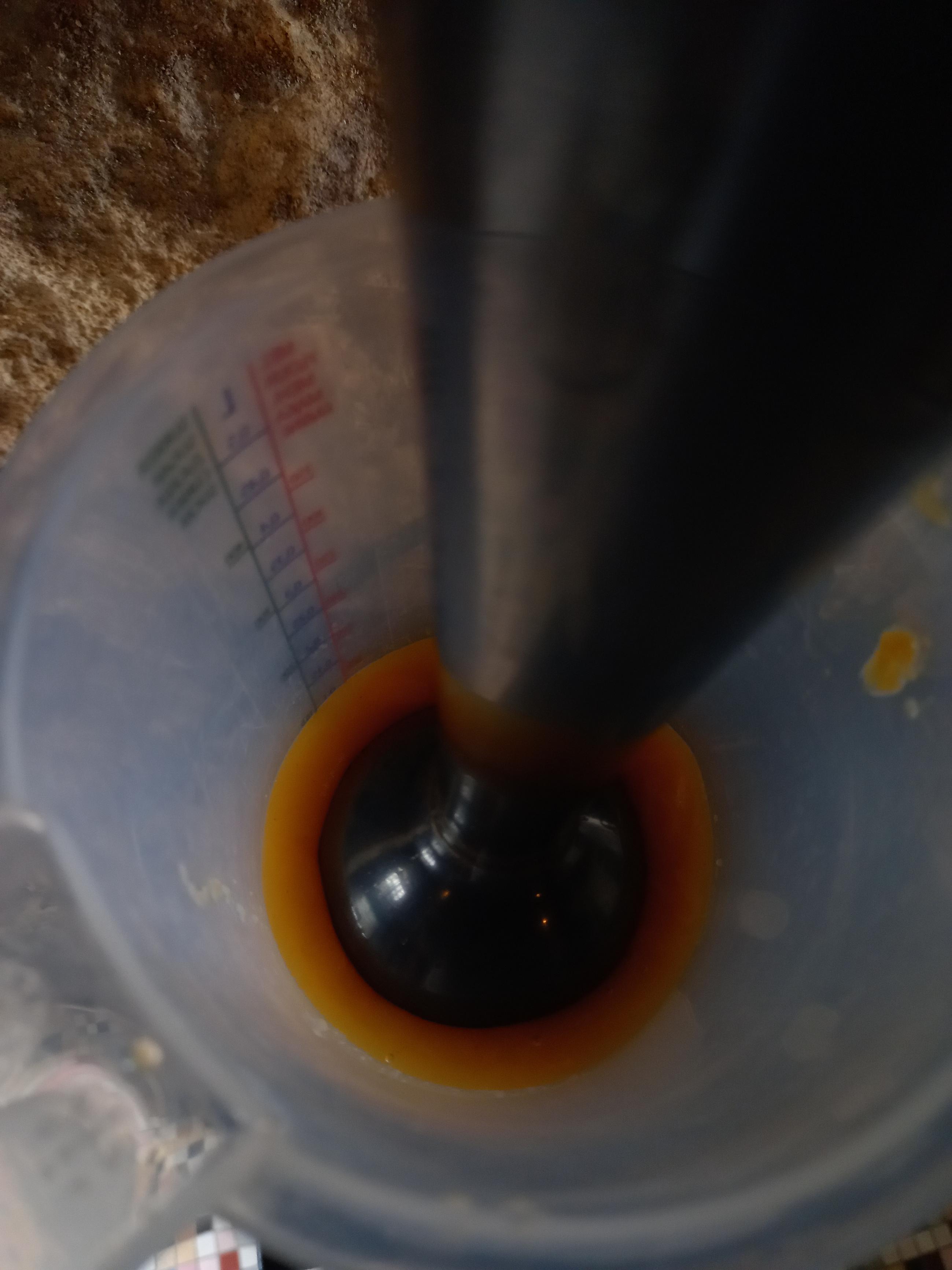 Il a fallu que la purée soit assez lisse pour faire de jolis jaune d’œufs.
Deuxième étape :
N’ayant pas de bac à glaçons, on a utilisé un moule à madeleines 😅!
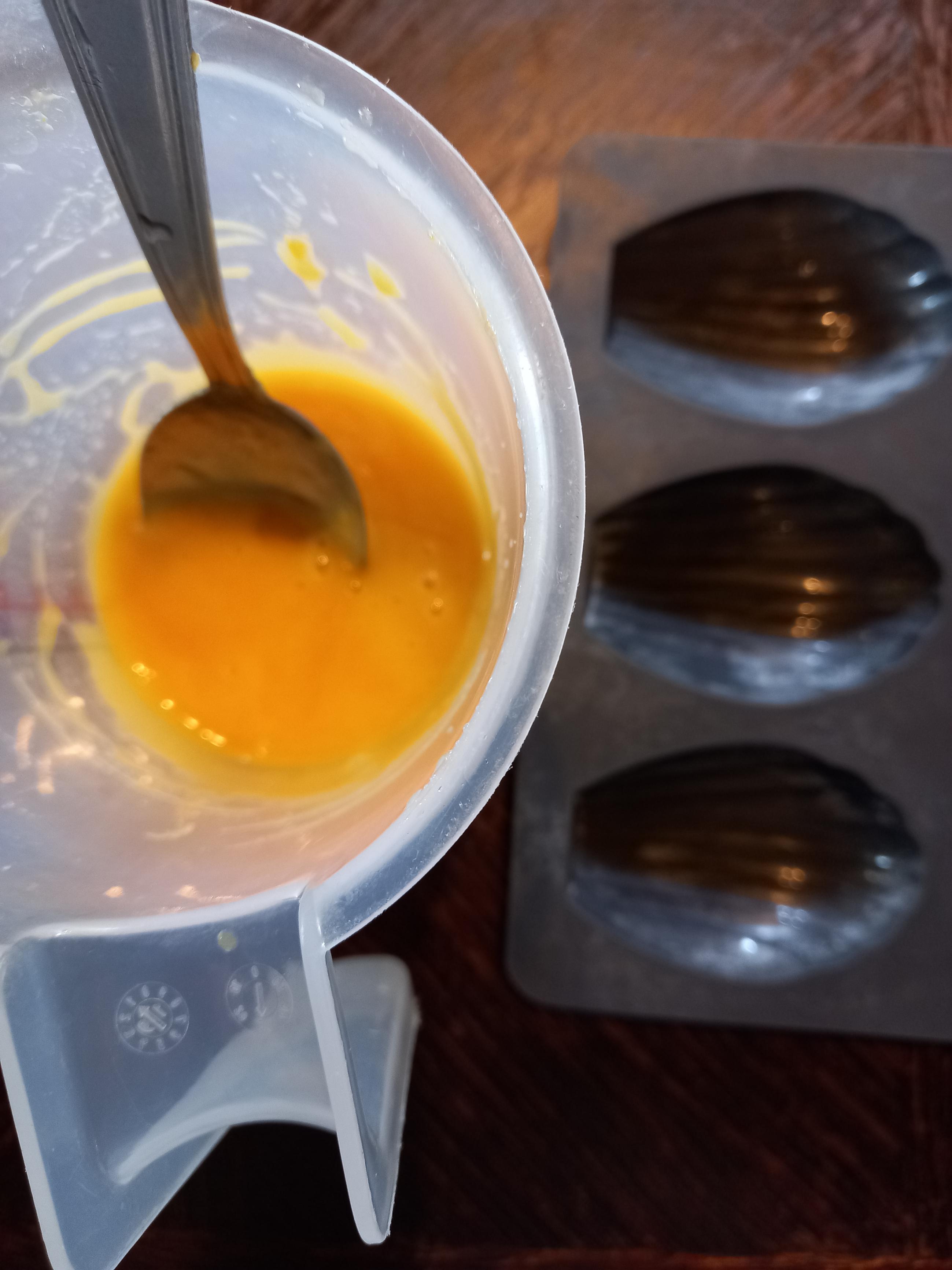 On les as remplis à moitié puis nous les avons placés 2h au congélateur.
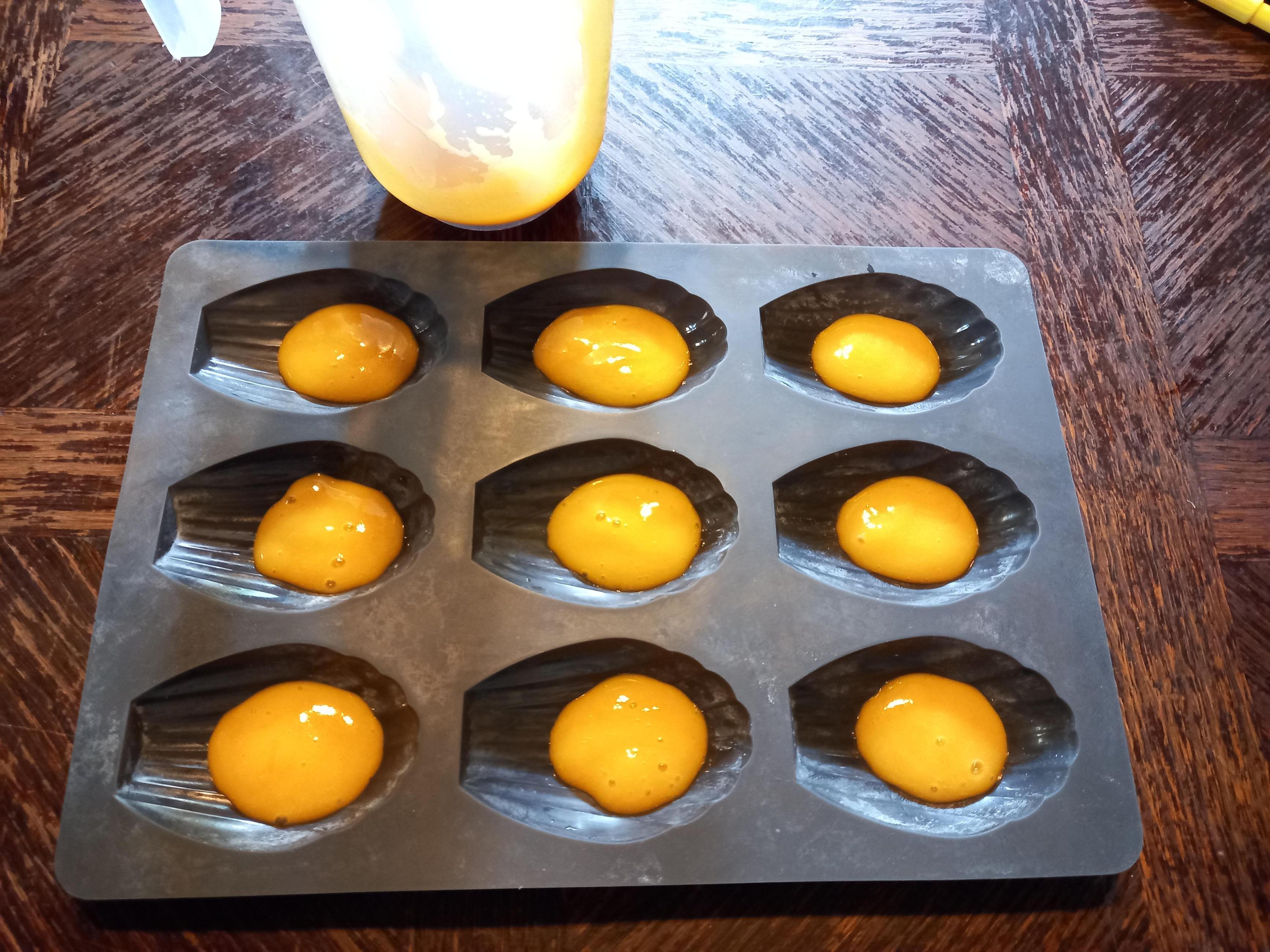 Troisième étape :
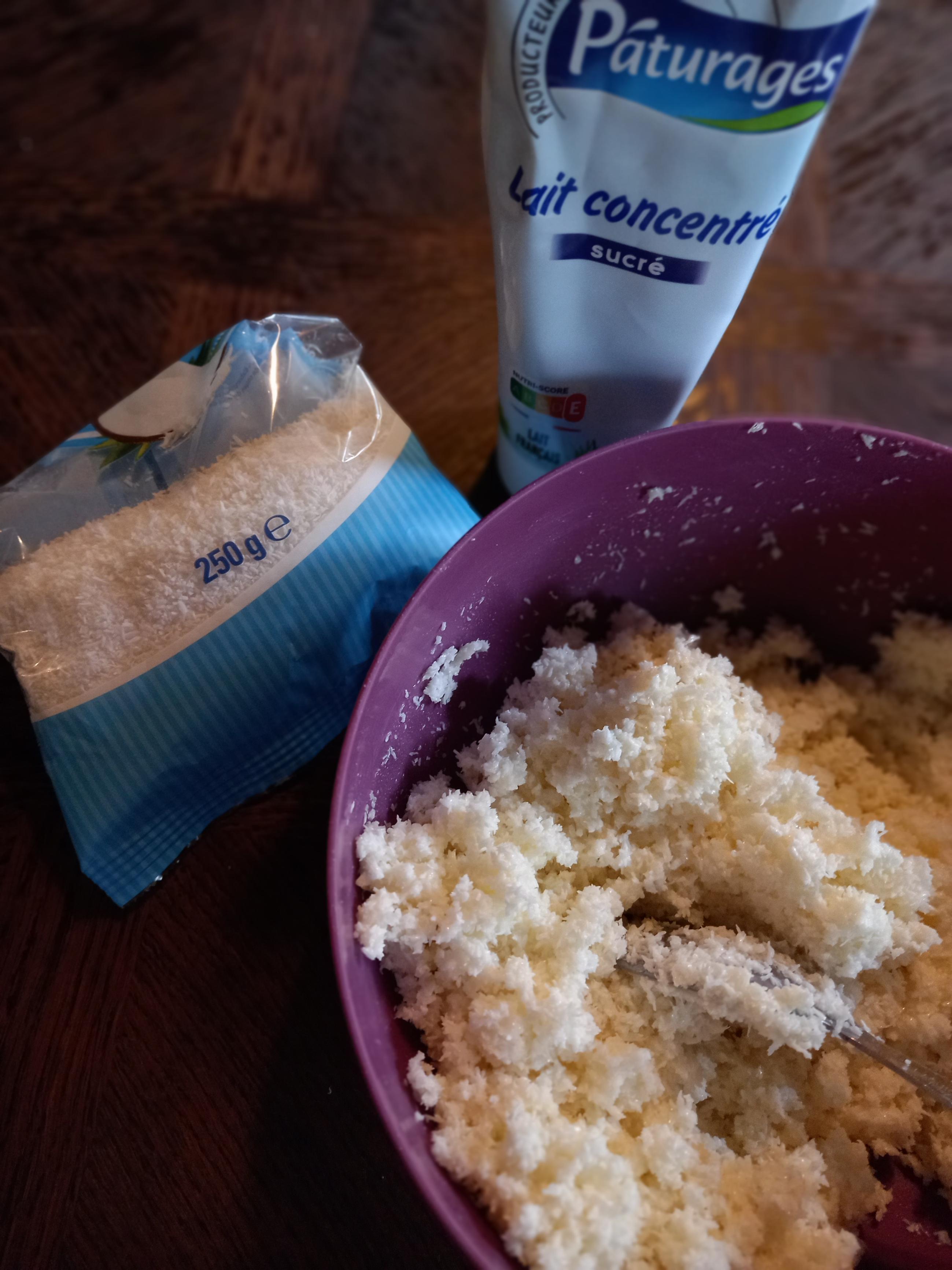 On a préparé le mélange lait concentré sucré + noix de coco râpée dans un récipient .
Pendant ce temps nous avons sorti nos jaunes d’œuf  d’abricot du congélateur.
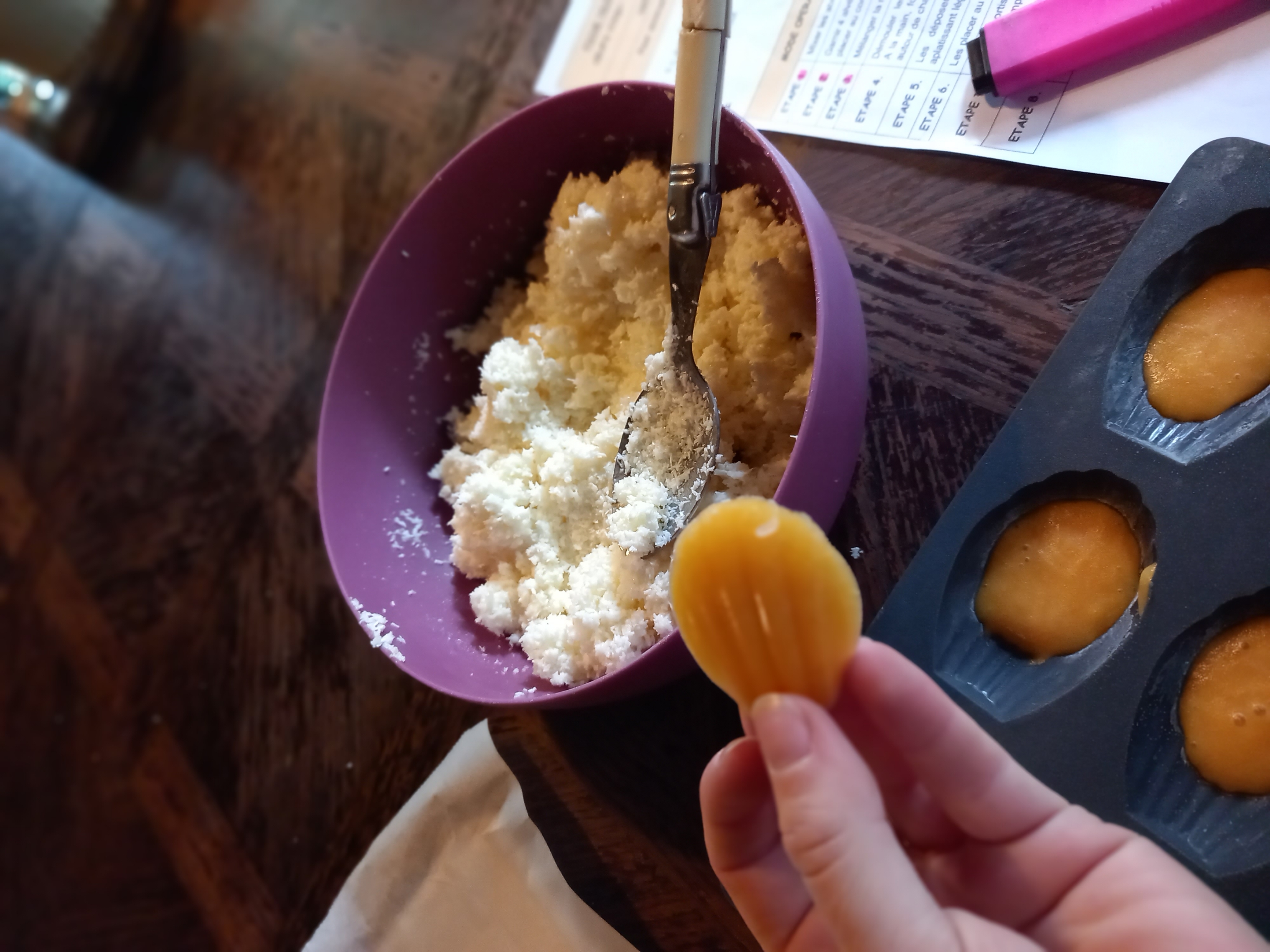 Le mélange était assez compact.
Quatrième étape :
On a enrobé les jaunes en formant un œuf avec du blanc .
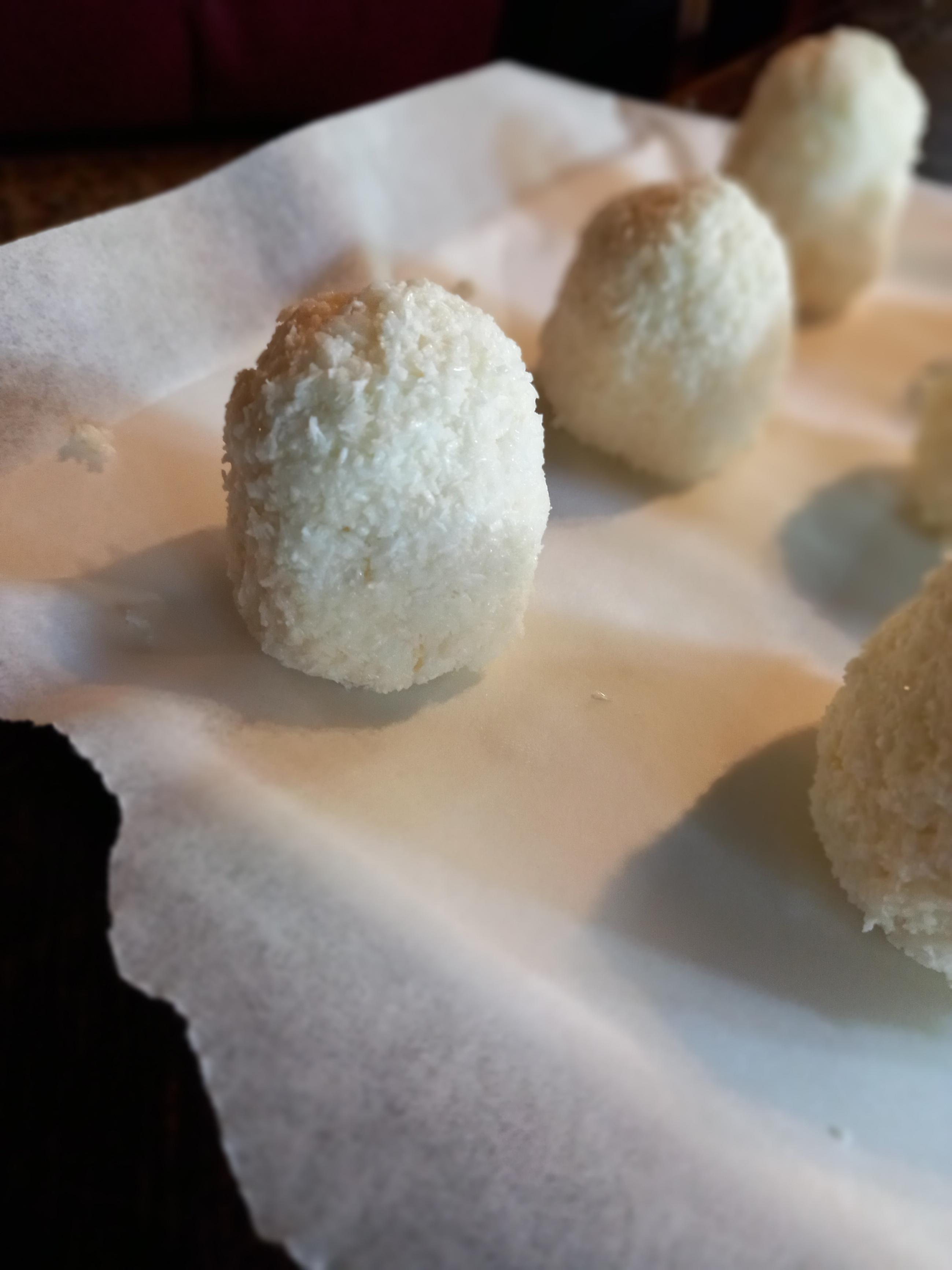 Et on les a laissés 30 minutes au congélateur.
On les a posés sur une grille avec du papier sulfurisé .
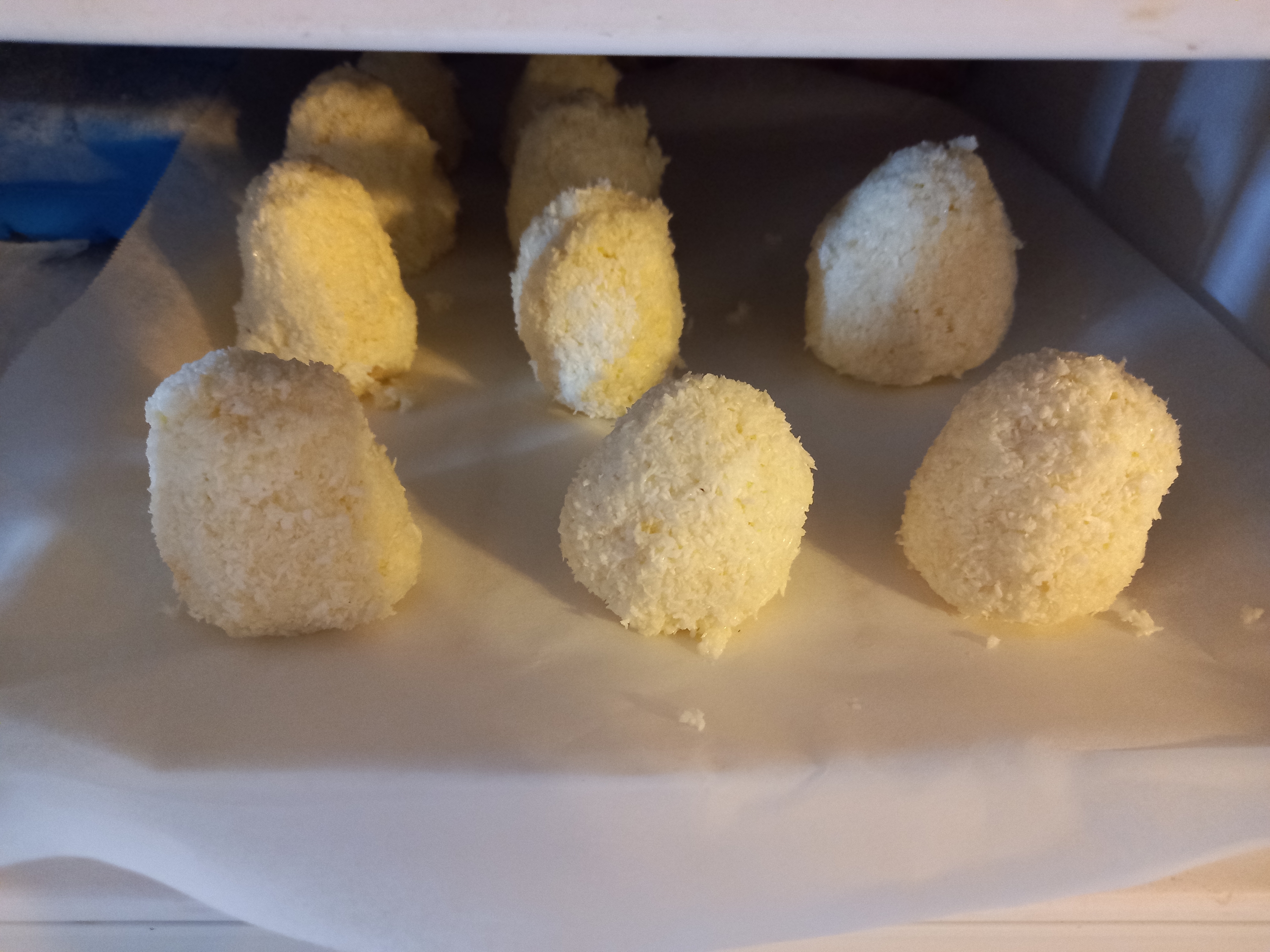 Cinquième étape :
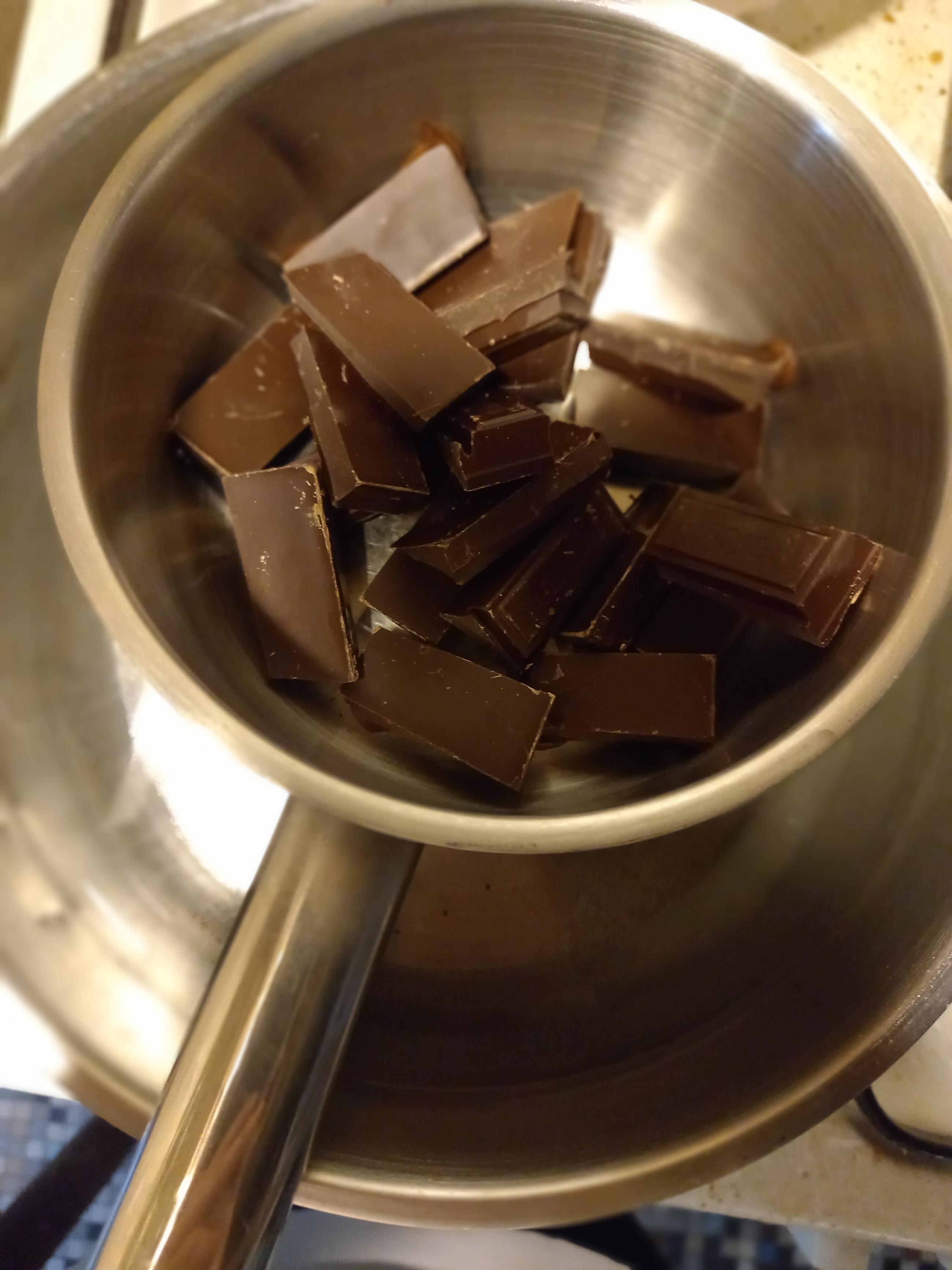 Durant les 30 minutes de durcissement des œufs dans le congélateur,  on a fait fondre notre chocolat au bain-marie.
Le chocolat était lisse et brillant .
Sixième étape :
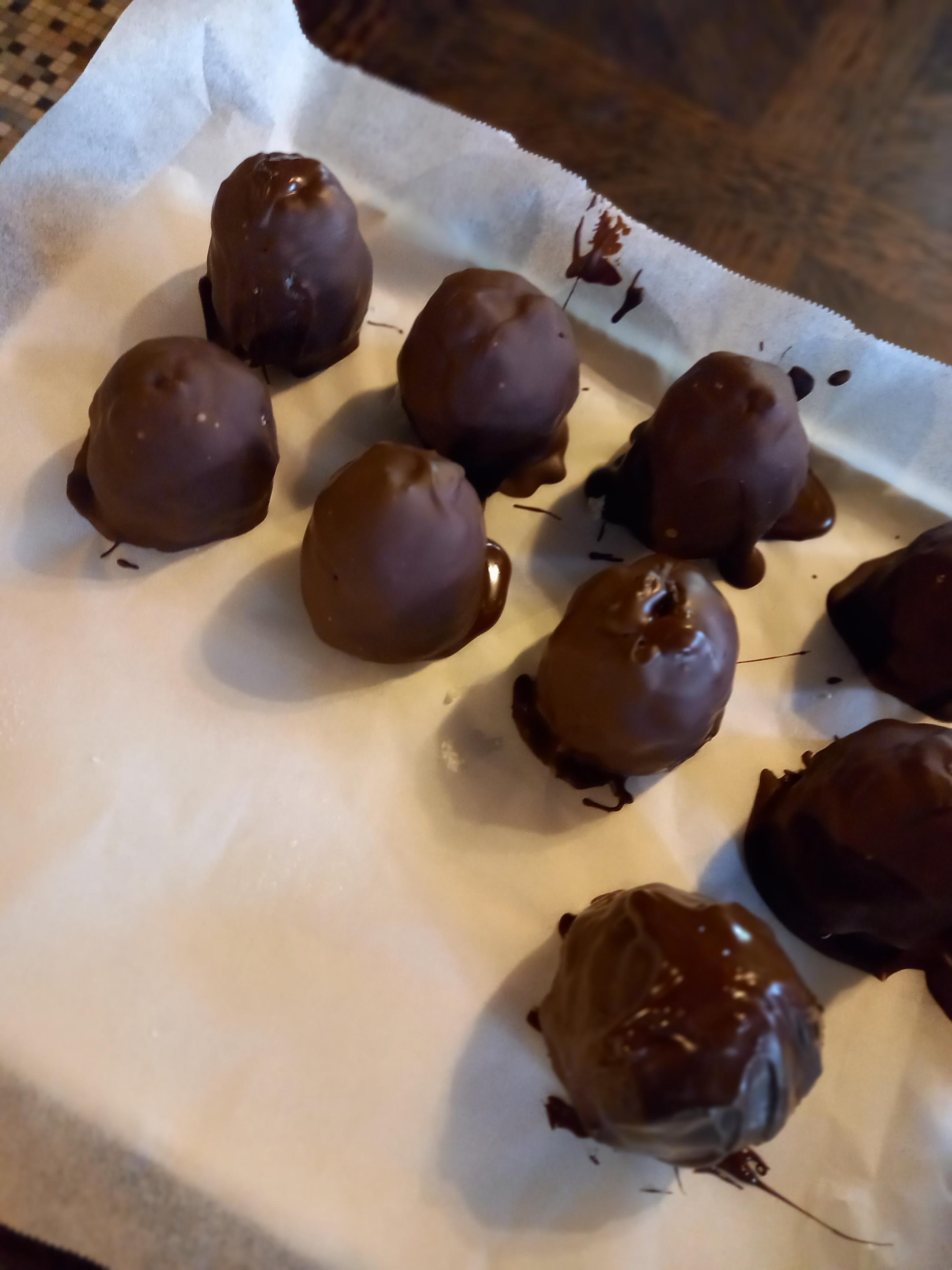 Une fois sortis du congélateur, on a enrobé les œufs de chocolat : on les a trempés dedans avec les doigts car avec le pic à brochette les œufs se sont cassés.
On les a ensuite replacés sur la plaque.
Et ils sont repartis 30 minutes au réfrigérateur afin de figer le chocolat .
Dernière étape :
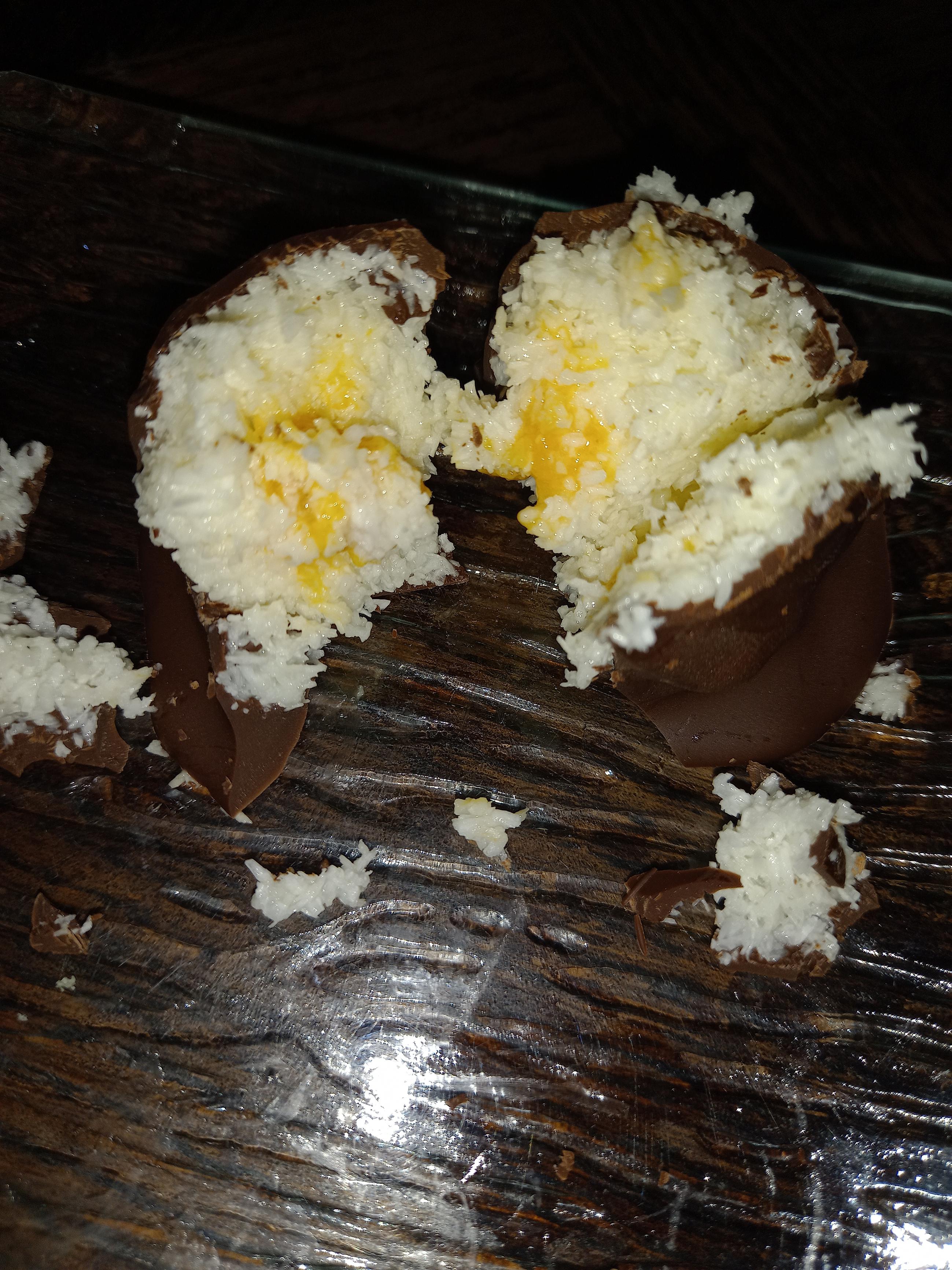 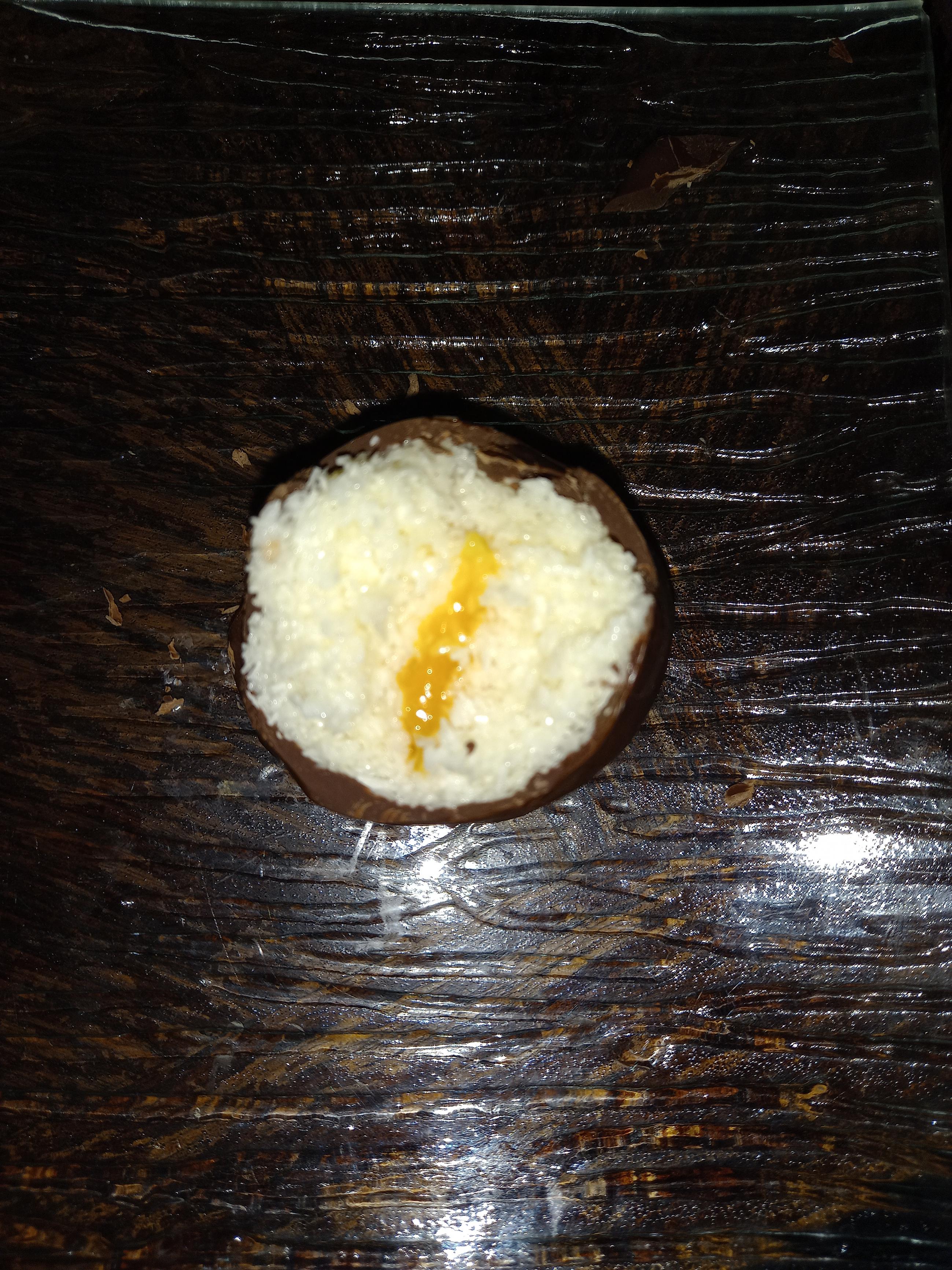 On les a sortis du frigo puis dégustés sur le moment .
Le résultat est assez satisfaisant.
C’était délicieux 😋!